Исполнение бюджета Грушево-Дубовского сельского поселения за 2013 год
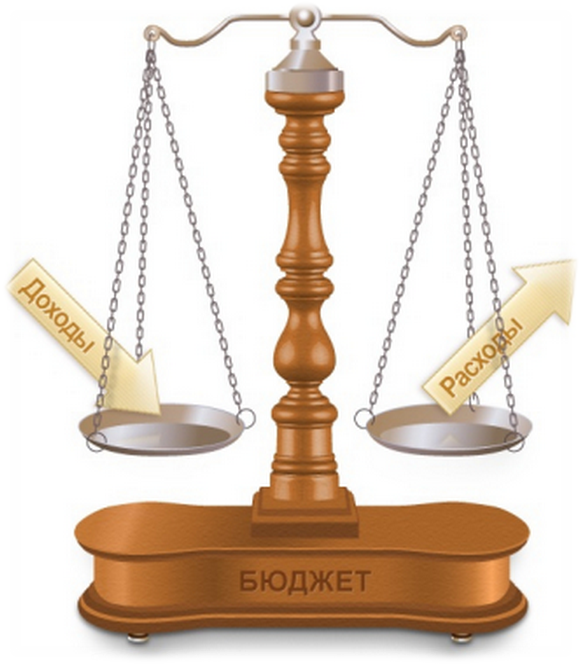 ФАКТИЧЕСКОЕ ИСПОЛНЕНИЕ БЮДЖЕТА
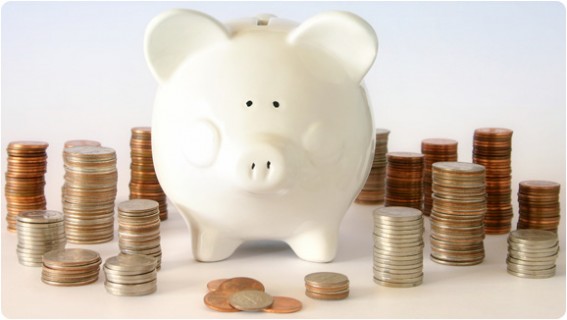 тыс.руб..
ДОХОДНАЯ ЧАСТЬ
тыс.руб..
НДФЛ (налог на доходы физ.лиц) (5259,6)  64,4%
Земельный налог (2709,4) 33,2%
НАЛОГОВЫЕ ДОХОДЫ
Единый с/х налог (109,7) 1,3%
тыс.руб..
Налог на имущество физ.лиц (64,5) 0,8%
Госпошлина (16,1) 0,2%
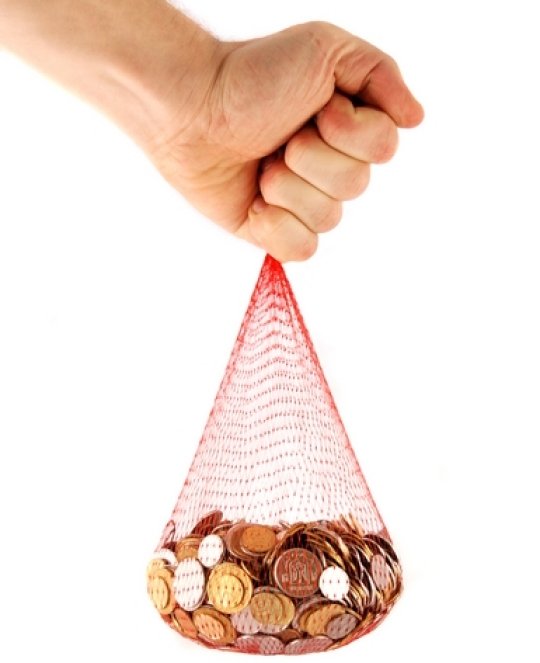 Налог с прим. упрощенной системы (3,7) 0,1%
тыс.руб..
Аренда земельных участков (2468,0) 98,9%
НЕНАЛОГОВЫЕ ДОХОДЫ
Продажа земельных участков (1,2) 0,1%
Штрафы (25,3) 1,0%
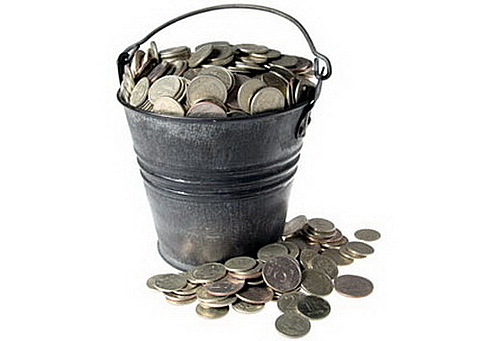 Невыясненные поступления (-0,2)
ЦЕЛЕВЫЕ ПОСТУПЛЕНИЯ
тыс.руб..
1. ФЕДЕРАЛЬНЫЕ СРЕДСТВА:
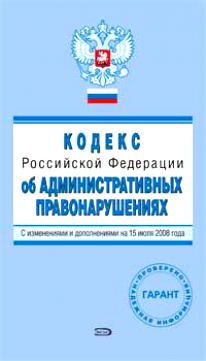 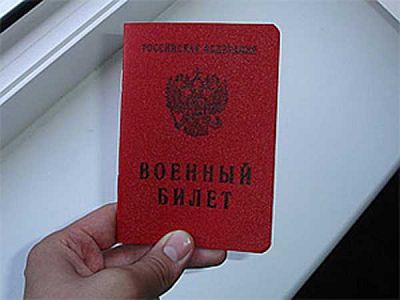 на осуществление первичного воинского учета (149,3)
на составление протоколов об административных правонарушениях (0,2)
2.  ОБЛАСТНЫЕ СРЕДСТВА:
тыс.руб..
на повышение з/п работникам культуры (235,9)
капитальный ремонт дороги (3417,9)
содержание дорог (дорожный фонд) (254,3)
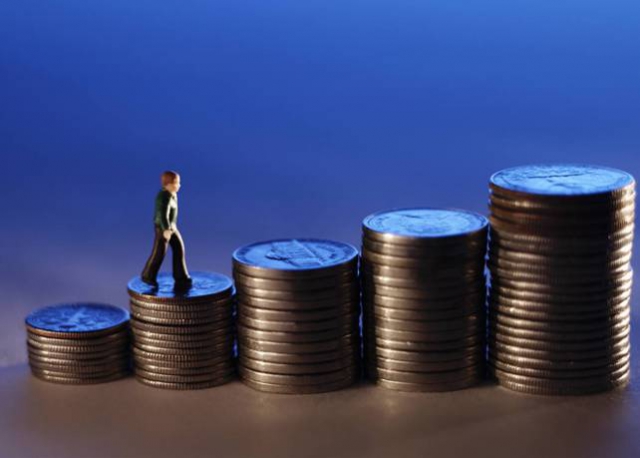 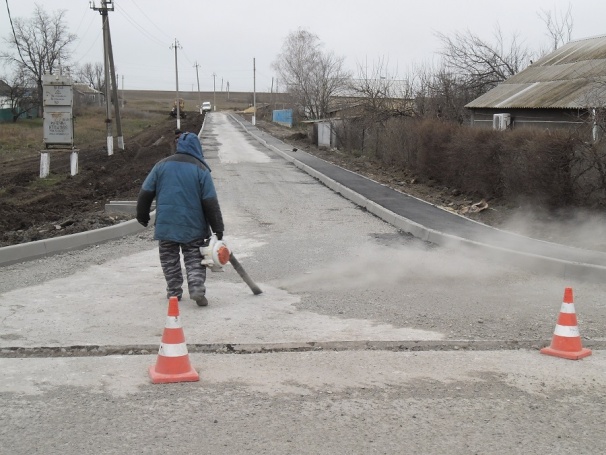 тыс.руб..
3.  РАЙОННЫЕ СРЕДСТВА:
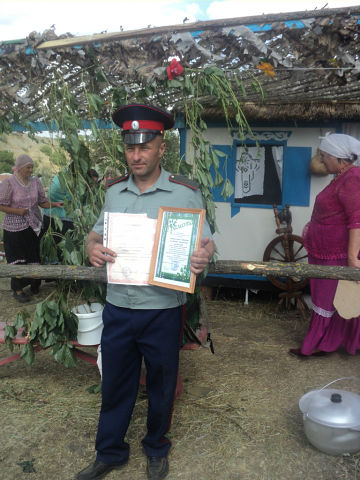 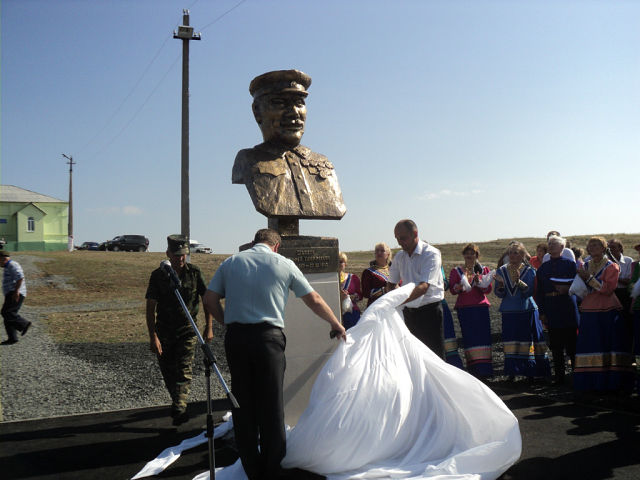 дезинфекция прогонных маршрутов (8,7)
приобретение памятника (30,0)
выигрыш в конкурсе (50,0)
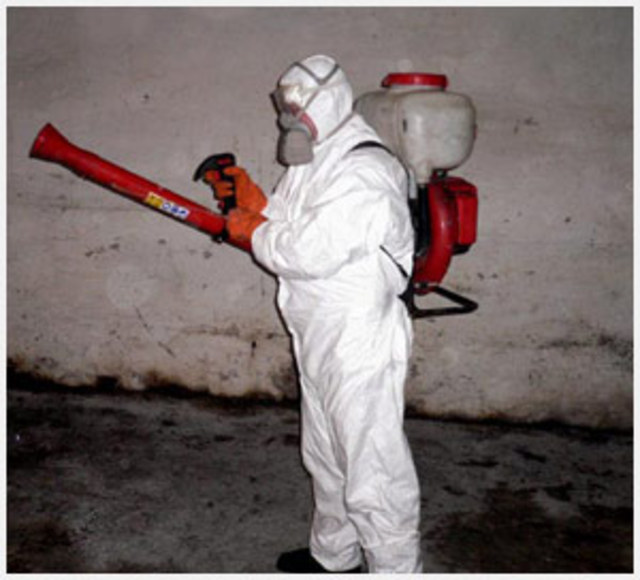 Динамика роста собственных доходов
тыс.руб..
НАЦИОНАЛЬНАЯ ОБОРОНА(149,3)
ОБЩЕГОСУДАРСТВЕННЫЕ ВОПРОСЫ (4345,5)
тыс.руб..
НАЦИОНАЛЬНАЯ БЕЗОПАСНОСТЬ И ПРАВООХРАНИТЕЛЬНАЯ ДЕЯТЕЛЬНОСТЬ (95,2)
ОТРИЦАТЕ-
ЛЬНЫЙ ТРАНСФЕРТ(25,9)
СТРУКТУРА РАСХОДОВ БЮДЖЕТА (14420,1)
НАЦИОНАЛЬ- НАЯ ЭКОНОМИКА (5314,4)
СОЦИАЛЬНАЯ ПОЛИТИКА (180,6)
ЖИЛИЩНО-КОММУНАЛЬНОЕ ХОЗЯЙСТВО (1508,7)
КУЛЬТУРА(2700,5)
Динамика расходов на реализацию областных и муниципальных программ 
в 2012 – 2013 гг.
Темп роста 127,5%
Структура расходов на социально-культурную сферу
тыс.руб..
Культура (2700,5) - 93,7%
Социальная политика   (180,6) – 6,3%
Объем межбюджетных трансфертов, перечисляемых из местного бюджета бюджету Белокалитвинского района на финансирование расходов, связанных с передачей осуществления части полномочий органов местного самоуправления Грушево-Дубовского сельского поселения органам местного самоуправления Белокалитвинского района   в 2012 - 2013 годах (тыс. рублей)
374,3 тыс. руб. -   переходят            на 2014 год
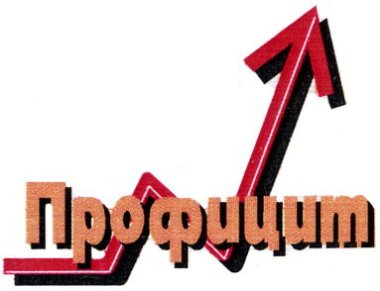